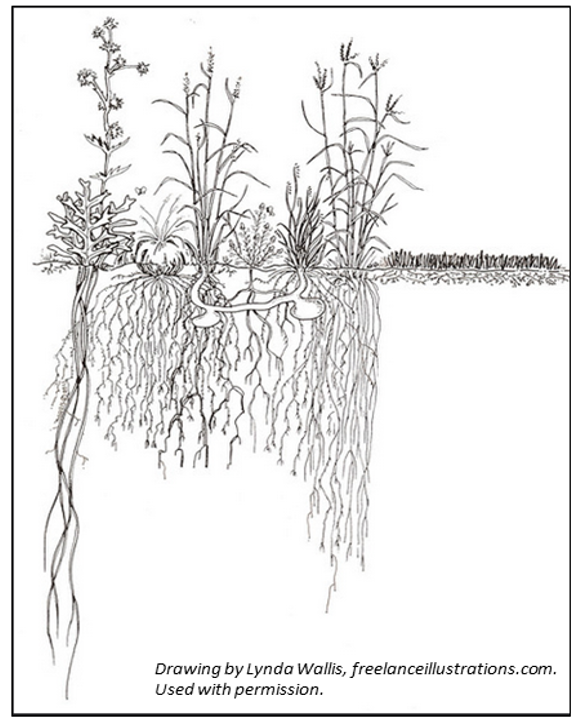 Microbe “Home” – Soil microbes live and function in root zone
Slide Source: 
Allen Williams
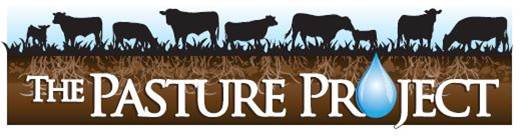